Objectives for Thu 10/19/2023
Trees
terminology
AVL trees






Credit:  Andrew H Jones and Cheng-Kok Koh created most of the content in these slides.
Tree terminology
Balanced tree
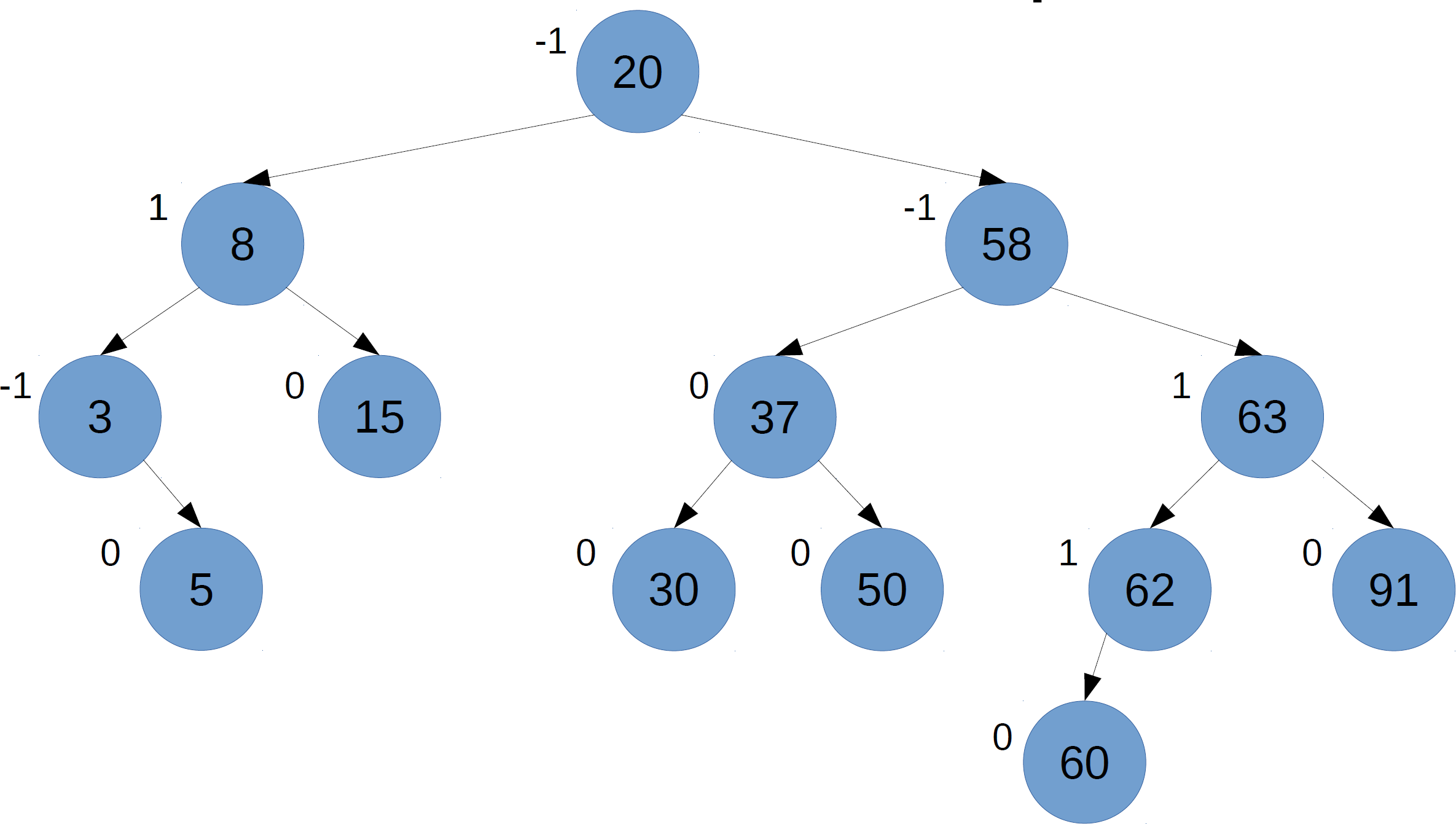 Goal:  Keep BST balanced
AVL Trees
After insert(…) (or delete(…))…
Preserve balance
Preserve BST property (values < are ←, values > are →)
No duplicates allowed (for now)
Rotate as needed to keep balance.
Counter-clockwise (aka "left") rotation
Clockwise (aka "right") rotation
Counter-clockwise (left) rotation
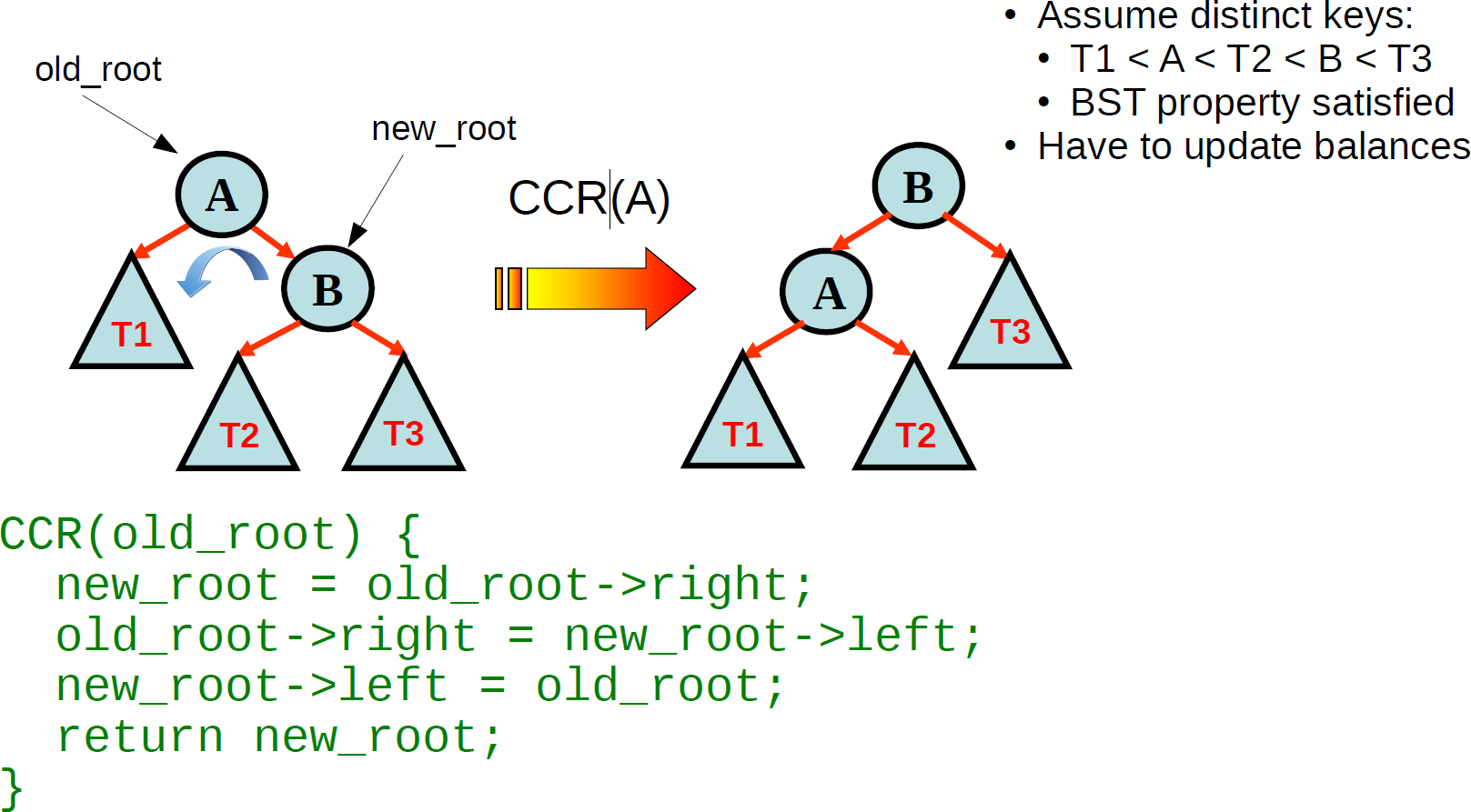 Clockwise (right) rotation
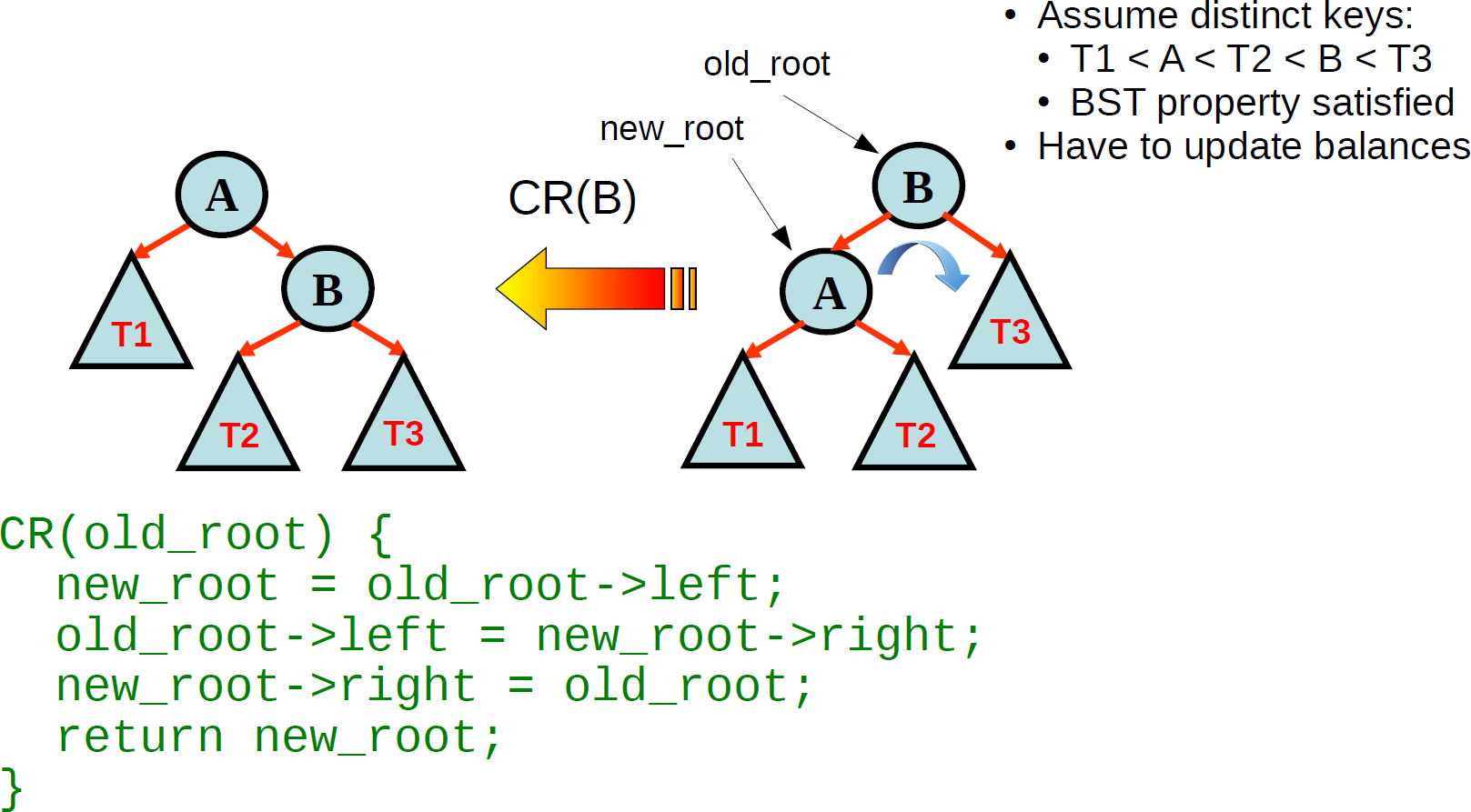